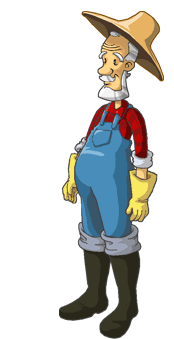 NHỔ CÀ RỐT
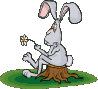 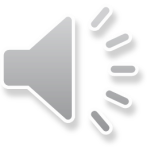 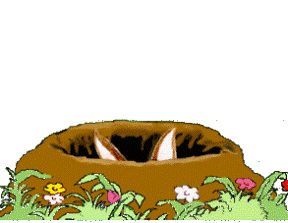 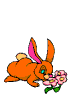 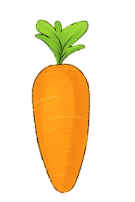 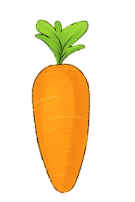 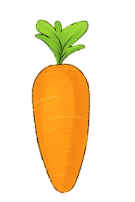 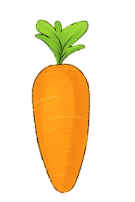 Cách chơi 
    - Học sinh chọn đáp án nào bạn hãy bấm vào củ cà rốt theo đáp án đó.
    - Chú thỏ sẽ tự đi đến nhổ cà rốt và sẽ biết được đáp án đúng, sai.
    - Cuối cùng bấm vào bác nông dân sẽ ra đáp án đúng.
    - Bấm vào màn hình qua slide chứa câu hỏi tiếp theo.
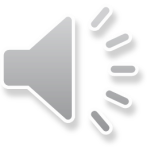 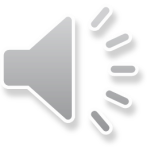 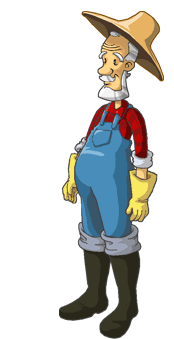 Con có dám thử không?
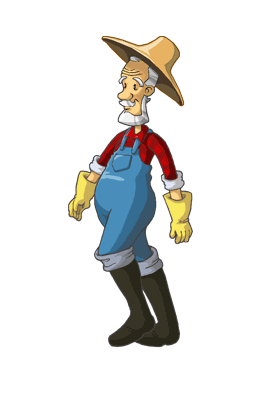 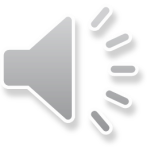 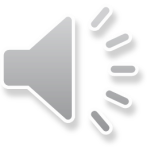 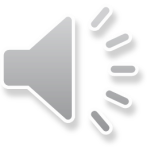 Được chứ. Nhưng để ta xem con ở trường có học hành đàng hoàng không thì ta mới cho
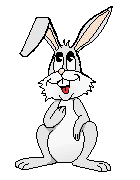 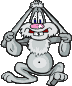 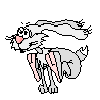 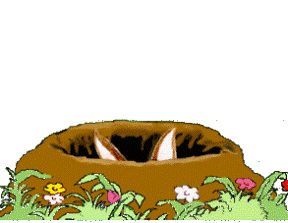 Bác ơi! Cháu đói lắm bác cho cháu củ cà rốt được không ạ ?
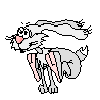 Dạ. Con đồng ý
Giờ ta sẽ cho con tự nhổ cà rốt
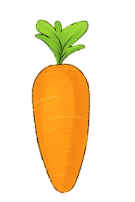 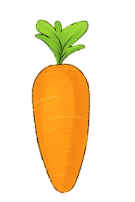 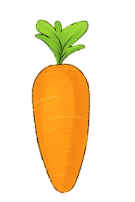 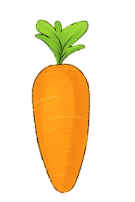 Công thức hóa học của acid chlohydric là ?
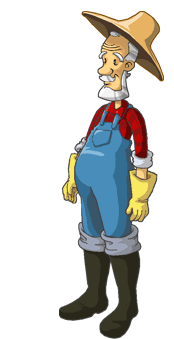 A :  HCl
B : HCL
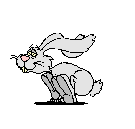 C : H2Cl
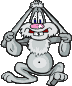 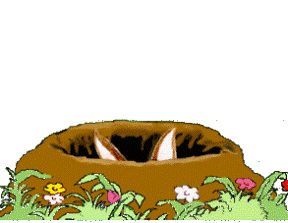 D : HCl2
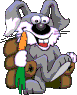 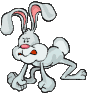 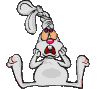 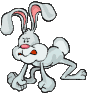 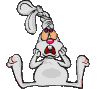 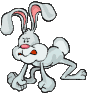 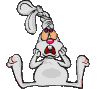 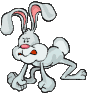 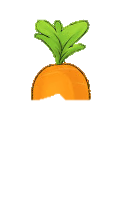 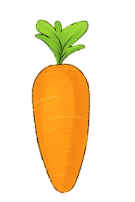 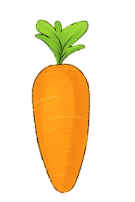 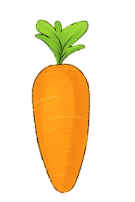 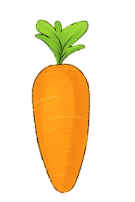 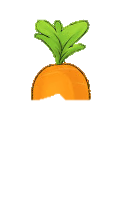 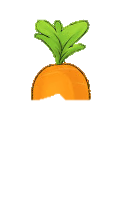 A                 B                 C                 D
Chất nào sau đây thuộc loại acid?
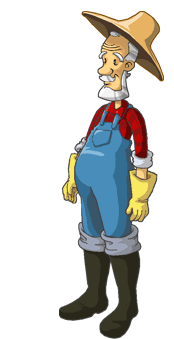 A : NaOH
B : H2SO4
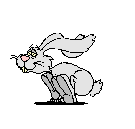 C : K2O
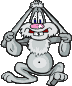 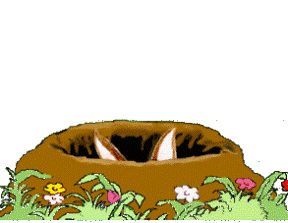 D : SO2
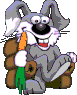 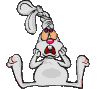 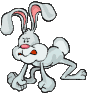 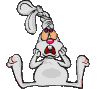 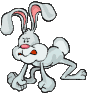 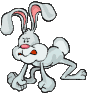 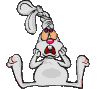 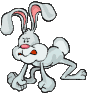 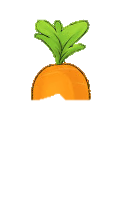 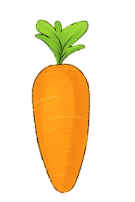 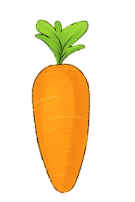 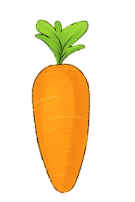 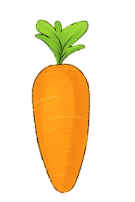 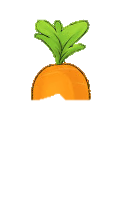 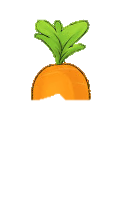 A                  B                 C                 D
Nhỏ dung dịch acid vào giấy quỳ tím, quỳ tím chuyển màu gì ?
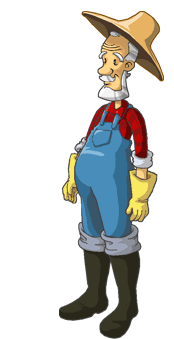 Xanh                  
 B. Vàng        
C.  Đỏ                         D. Không đổi màu
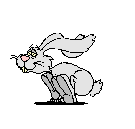 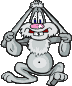 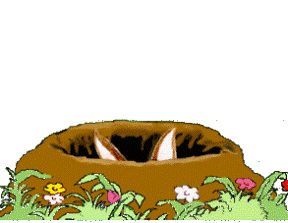 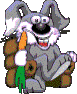 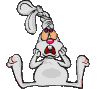 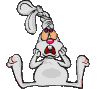 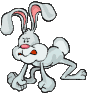 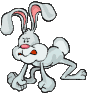 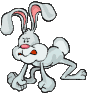 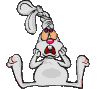 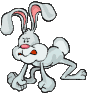 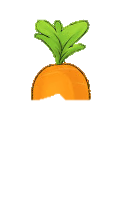 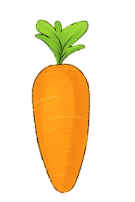 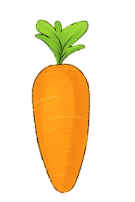 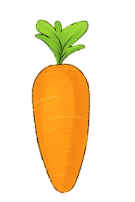 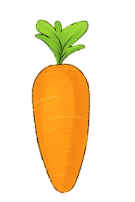 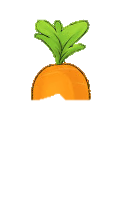 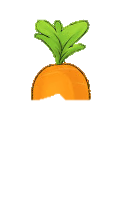 A                 B                 C                 D
Trong thành phần của giấm ăn có chứa loại acid nào sau đây ?
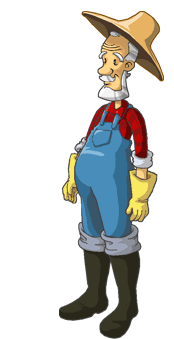 A : Chlohydric acid
B : Sunfuric acid
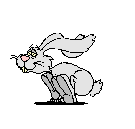 C : Nitric acid
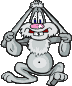 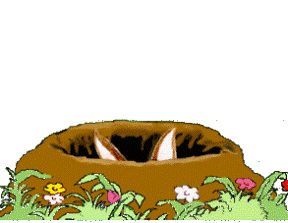 D : Axetic acid
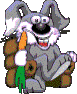 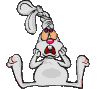 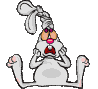 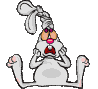 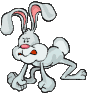 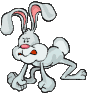 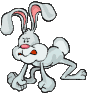 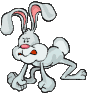 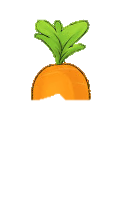 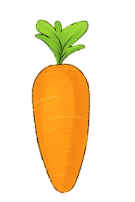 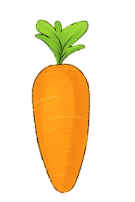 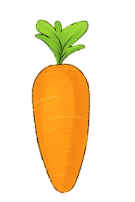 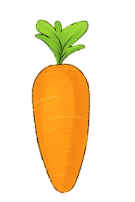 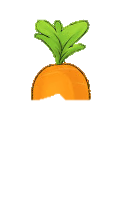 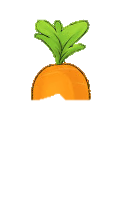 A                 B                 C                 D
Cách sửa:
     Trò chơi này mình làm sẵn 4 slide với thứ tự đáp án đúng lần lược theo slide là A, B, C, D 
Các bạn dựa theo câu hỏi mình soạn mà copy slide cho phù hợp nhé!
Bước 1: Copy và paste slide theo đáp án bạn soạn
Bước 2:  Sửa nội dung trên bản câu hỏi và từng đáp án
Bước 3: Xong